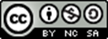 Conscious Organisations & Transformation
Module 4, Seminar 2: Organisations as Living Systems
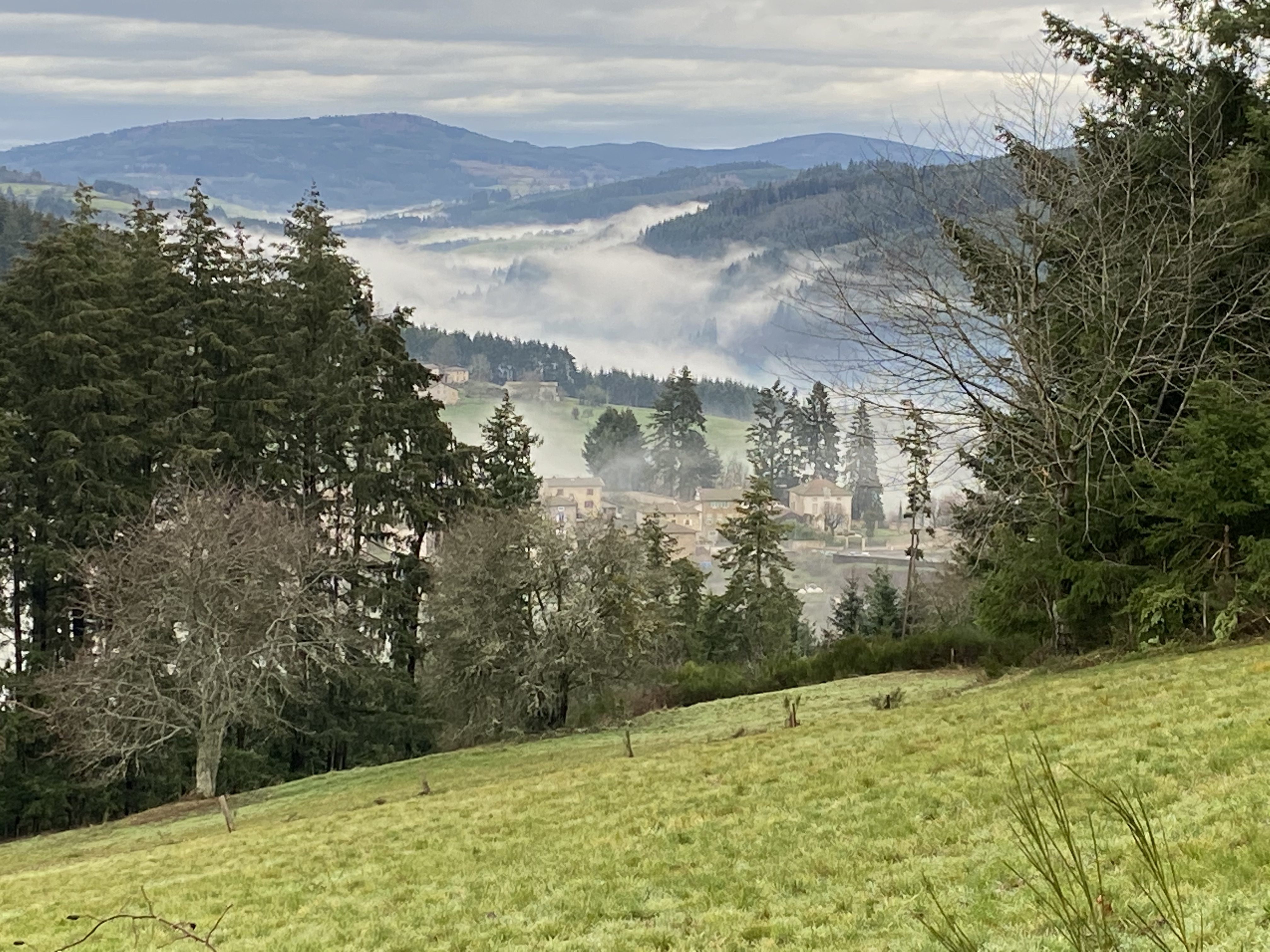 Centering Moment of Mindfulness
Photo credit: Dorianne Cotter-Lockard
[Speaker Notes: If the instructor is not trained in mindfulness practices, the following two apps provide “how to” videos and guided meditations:
https://insighttimer.com/ 
https://www.headspace.com/

Alternatively, choose one of these simple mindfulness practices (each takes less than 3 minutes):

Breathing

Invite students to breath in for 4 counts, hold 4 counts, breath out 4 counts, and hold 4 counts. Count slowly to guide the process. Repeat the cycle 2 – 3 times. 

Listening in Silence

Invite students to sit in silence listen to the sounds around them. If there is a clock ticking in the room, they can focus on that first. After 30 seconds invite them to listen to the sounds outside the room. After an additional 30 seconds invite them to listen to the sounds of their breathing or other sounds within their bodies. Finally invite them to be open to hearing all sounds within and around them.]
Class Purpose
Add the class purpose here – revisit each class session
Conscious Organisations & TransformationAgenda Module 4, Seminar 2: Organisations as Living Systems
Introduce Systems Thinking, Learning Organisations, Triple-loop Learning
Activity: Understanding Systems
Introduce Stakeholder Theory & Stakeholder Integration
Group Reflection
Organisations as Living Systems
“System transformations require interconnected changes to technologies, social practices, business models, regulations, and societal norms, an intentional process designed to fundamentally alter the components and structures that cause the system to behave in its current unsustainable ways, a paradigm shift enabling the transition to sustainability.”
 
Voulvoulis et al. (2022). Systems thinking as a paradigm shift for sustainability transformation. Global Environmental Change, 75, 102544.
This Photo by Unknown Author is licensed under CC BY
Systems Thinking
What is Systems Thinking?
“Systems thinking is a set of synergistic analytic skills used to improve the capability of identifying and understanding systems, predicting their behaviors, and devising modifications to them in order to produce desired effects. These skills work together as a system.”

Arnold, R. D., & Wade, J. P. (2015). A definition of systems thinking: A systems approach. Procedia computer science, 44, p. 675.
This Photo by Unknown Author is licensed under CC BY-SA-NC
[Speaker Notes: Instructor to facilitate dialog:

What is Systems Thinking?
“a way of thinking about, and a language for describing and understanding, the forces and interrelationships that shape the behavior of systems.” From Kleiner et al. (2011, p.6). The Fifth Discipline Fieldbook: Strategies for Building a Learning Organization. Includes:
Mental models
Distinctions
Relationships
Perspective]
What is Organizational Learning?
https://www.solonline.org/
[Speaker Notes: Shared Vision and Personal Mastery are the base of the leg of Aspiration. 
Personal mastery helps people develop a coherent picture of desired results by balancing the tension between their vision and their reality. 
Through shared vision people learn to nourish a sense of commitment in a group by developing shared images of the future they seek to create, and the practices by which they hope to get there. 
These two disciplines allows groups and individuals to shift from a reactionary mindset to a creative mindset.
Mental Models and Team Learning are the base of the leg of Working Collaboratively. 
Mental Models is focused around developing awareness of the attitudes and perceptions that influence thought and interaction. 
Team Learning transforms a group’s collective thinking, mobilize their collective energies. Upon mastering these disciplines, individuals will shift from knowing to learning.
The third leg of Dealing with Complexity is based on Systems Thinking. 
Systems thinking: interdependency and change – the butterfly effect. 
With mastery in Systems Thinking people will see connections instead of parts and shift from blaming to understanding.]
The Learning Organisation
Common vision
Open sharing
Feedback loops
Personal mastery
Prototyping
Best practices
Systems thinking
This Photo by Unknown Author is licensed under CC BY-SA-NC
[Speaker Notes: Instructor to facilitate dialog:

The learning organisation?
Common vision
Open culture & sharing, mistakes are learning opportunities
Feedback loops – 360 surveys, after-project feedback, record customer interactions, etc.
Personal mastery – continual learning and self-improvement, embedded education
Prototyping - Intelligent fast failure
Best practices – steal, copy, borrow ideas
Systems thinking]
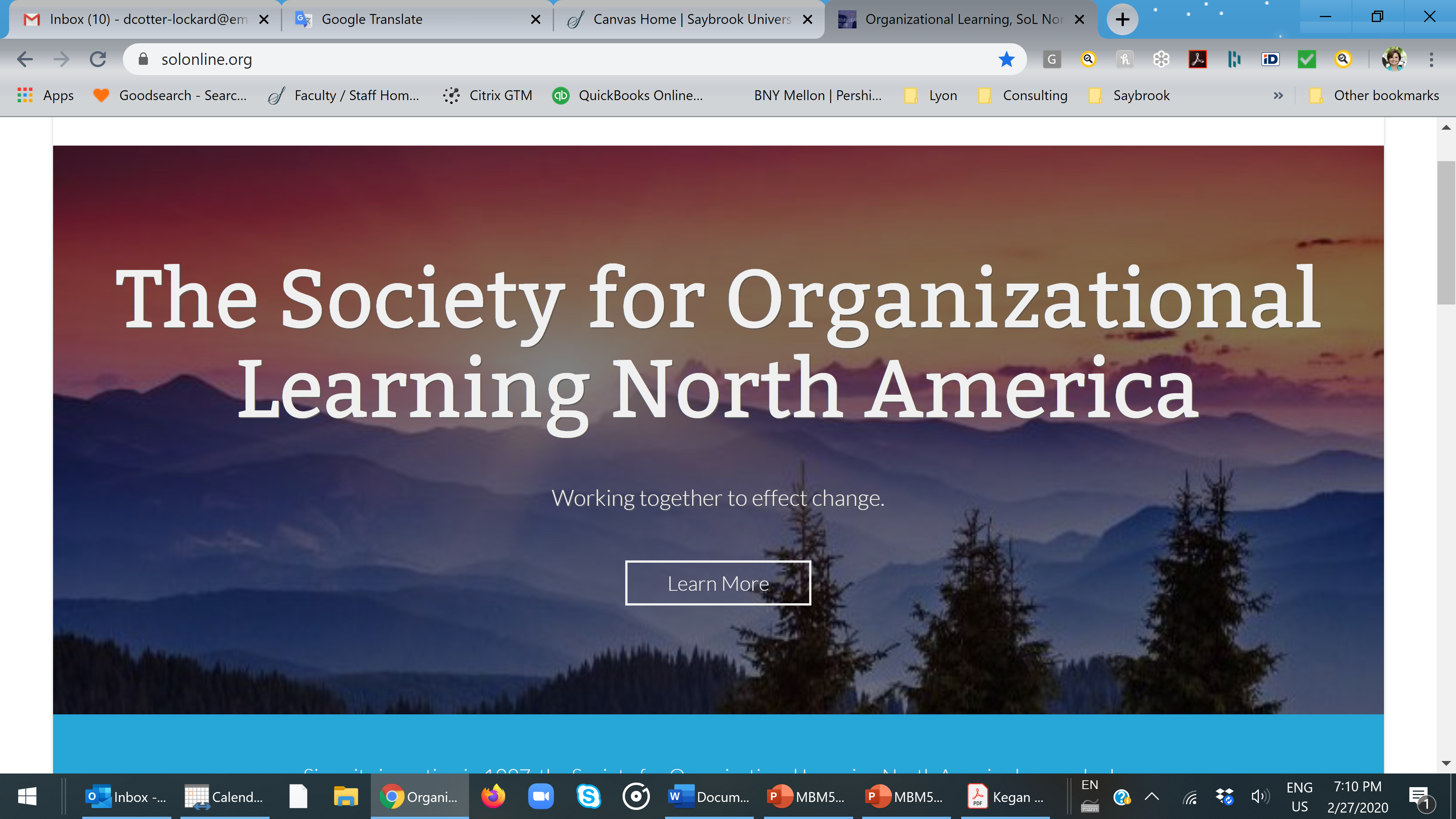 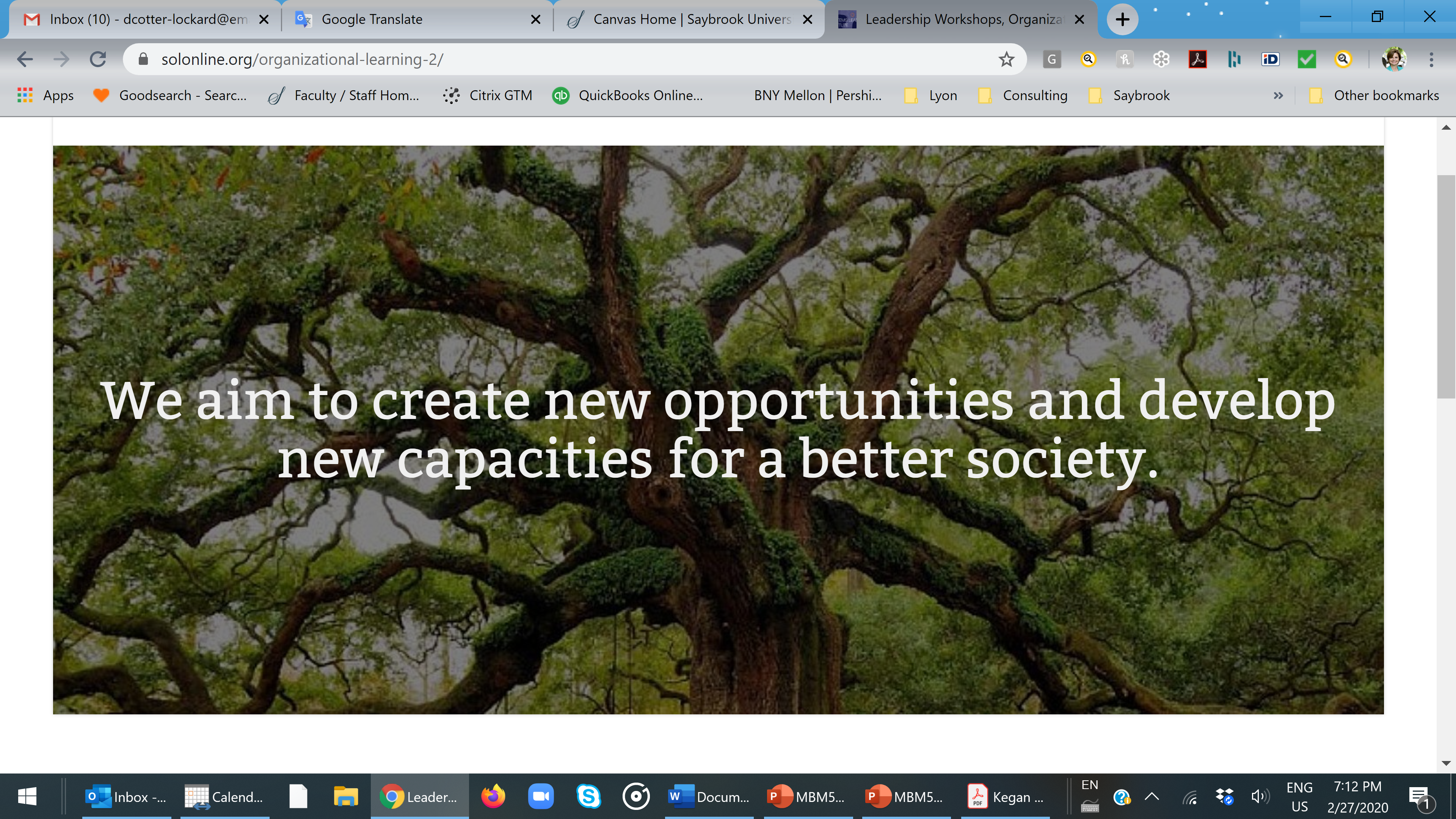 Peter Senge, founder, 1997
Otto Scharmer
Edgar Schein
https://www.solonline.org/
[Speaker Notes: Core principles:
Desire to learn, connect, collaborate, community, health, nature, tools, impact]
Triple-loop Learning
Single-loop Learning: incremental change within an existing framework
Double-loop Learning: requires reflection & questioning, changes are made to values, assumptions, behaviors
Triple-loop Learning: change to structures and strategies which result in new frameworks

Source: Argyris, C. & Schon, D. (1978). Organizational learning: A theory of action perspective. Addison-Wesley.
This Photo by Unknown Author is licensed under CC BY-SA-NC
[Speaker Notes: Instructor to facilitate dialog:]
Understanding Systems
Group Activity – Self-managing Teams
Start with re-presencing your team values. Each person on the team shares one value that is important to them as you work together today.
Consider your self-managing team as your initial system 
Draw concentric circles to illustrate the systems your team is embedded in, label them
How does your team impact the first system you are embedded in? How does that system impact your team?
How does the first system impact the next largest system? How does the larger system impact the smaller system? (and so on…)
Thinking of the largest system your team is embedded in, how can your team impact that system for good?
[Speaker Notes: 20 minutes for this activity within self-managing teams
30 minutes for plenary sharing]
Plenary Sharing - Team System Diagrams
Self-managing Teams
Present your systems diagram and answer the following questions:
How does your team impact the first system you are embedded in? How does that system impact your team?
How does the first system impact the next largest system? How does the larger system impact the smaller system? (and so on…)
Thinking of the largest system your team is embedded in, how can your team impact that system for good?
[Speaker Notes: 20 minutes for this activity within groups
30 minutes for plenary sharing]
Activity: Group Reflection
Return to you self-managing team to reflect on the systems diagram process:
What did you learn about working together in this process?
What did you learn about yourself as a member of a self-managing team?
How did you demonstrate your shared values as a team?
What is one thing you would do differently next time working together?
[Speaker Notes: Give teams 15-20 minutes for the reflection activity with plenary sharing if there is time.]